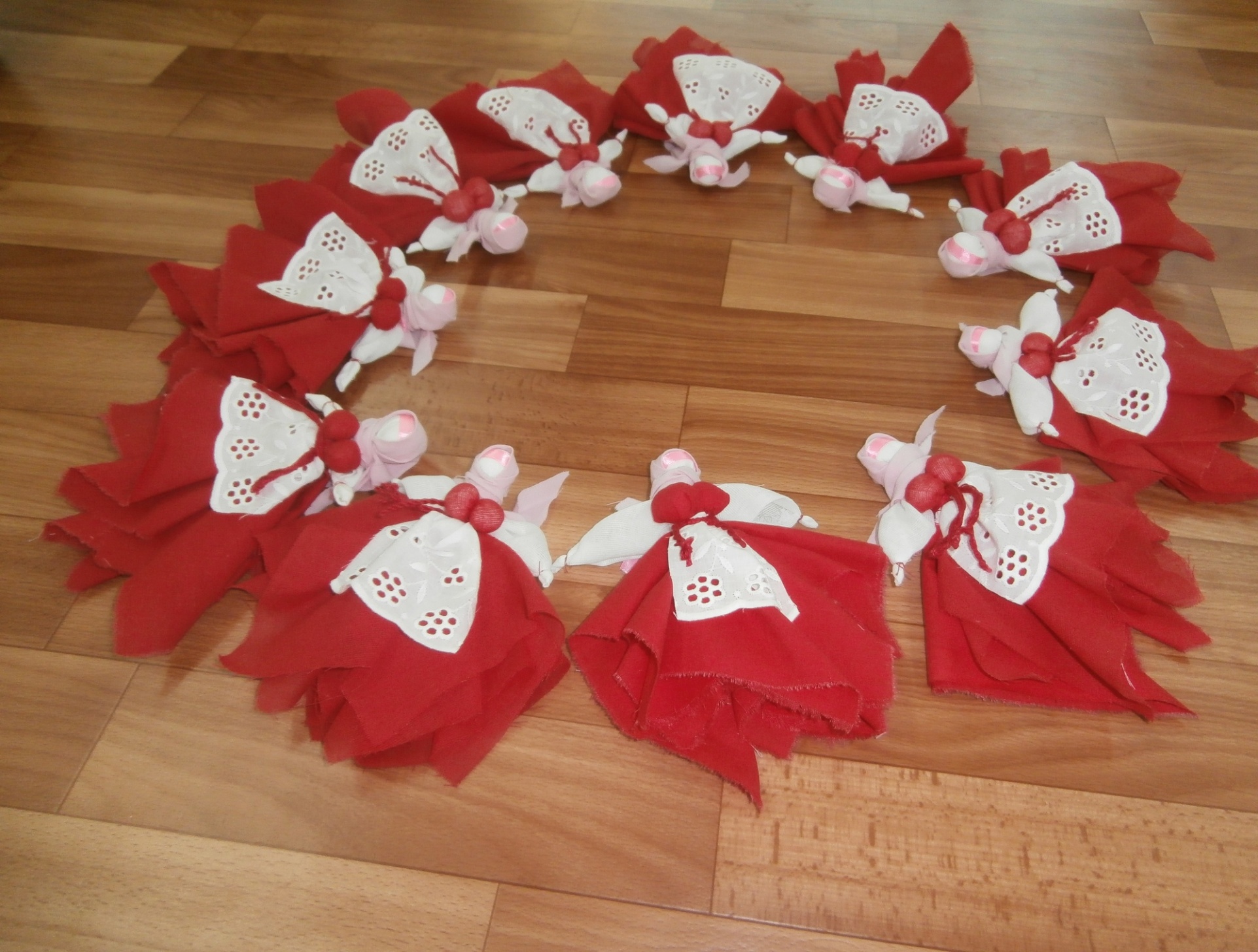 Спасибо за работу. До свидания.